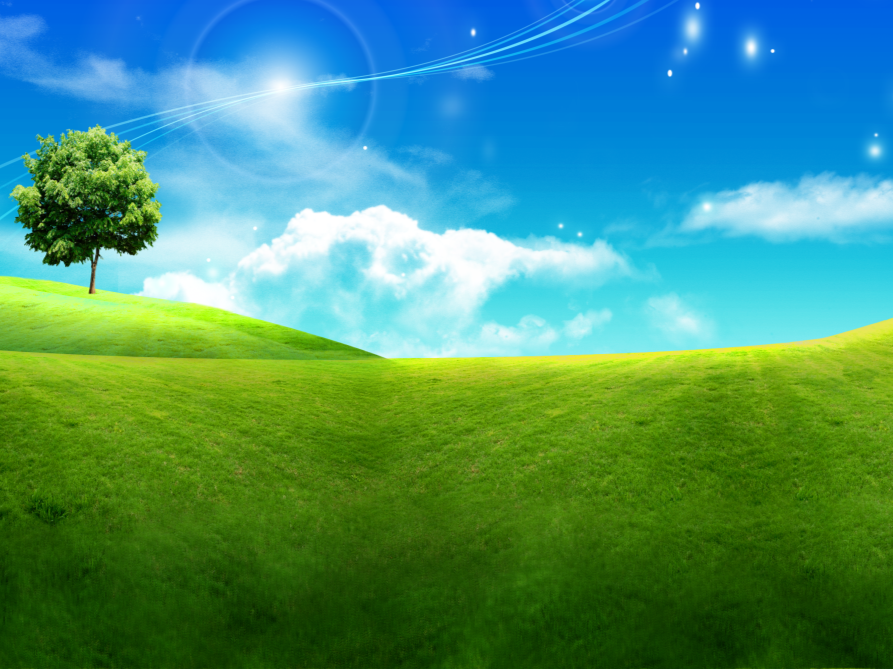 社區避難收容場所
開設與運作
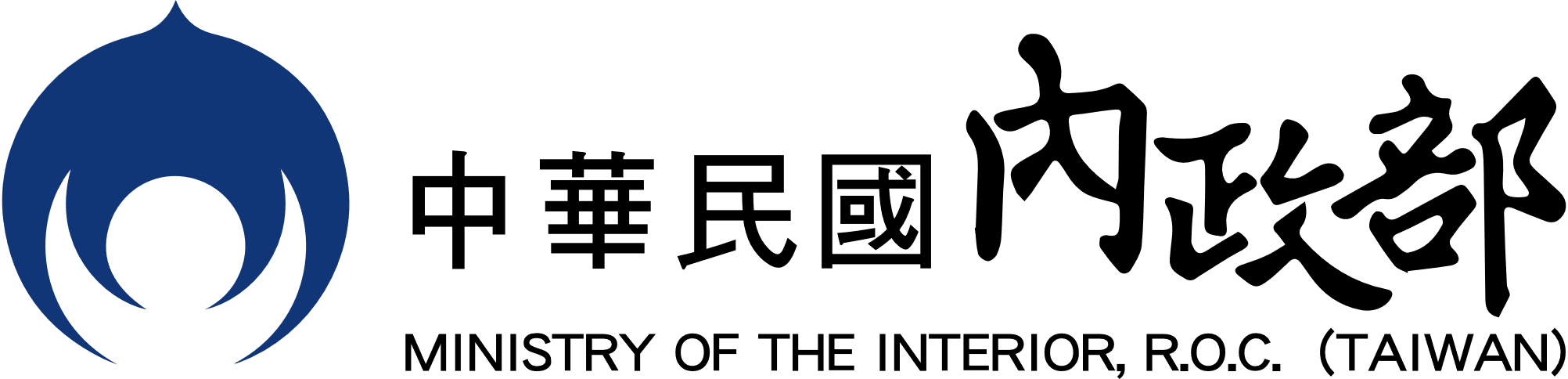 大綱
1. 避難收容場所定義
2. 避難收容場所選定原則
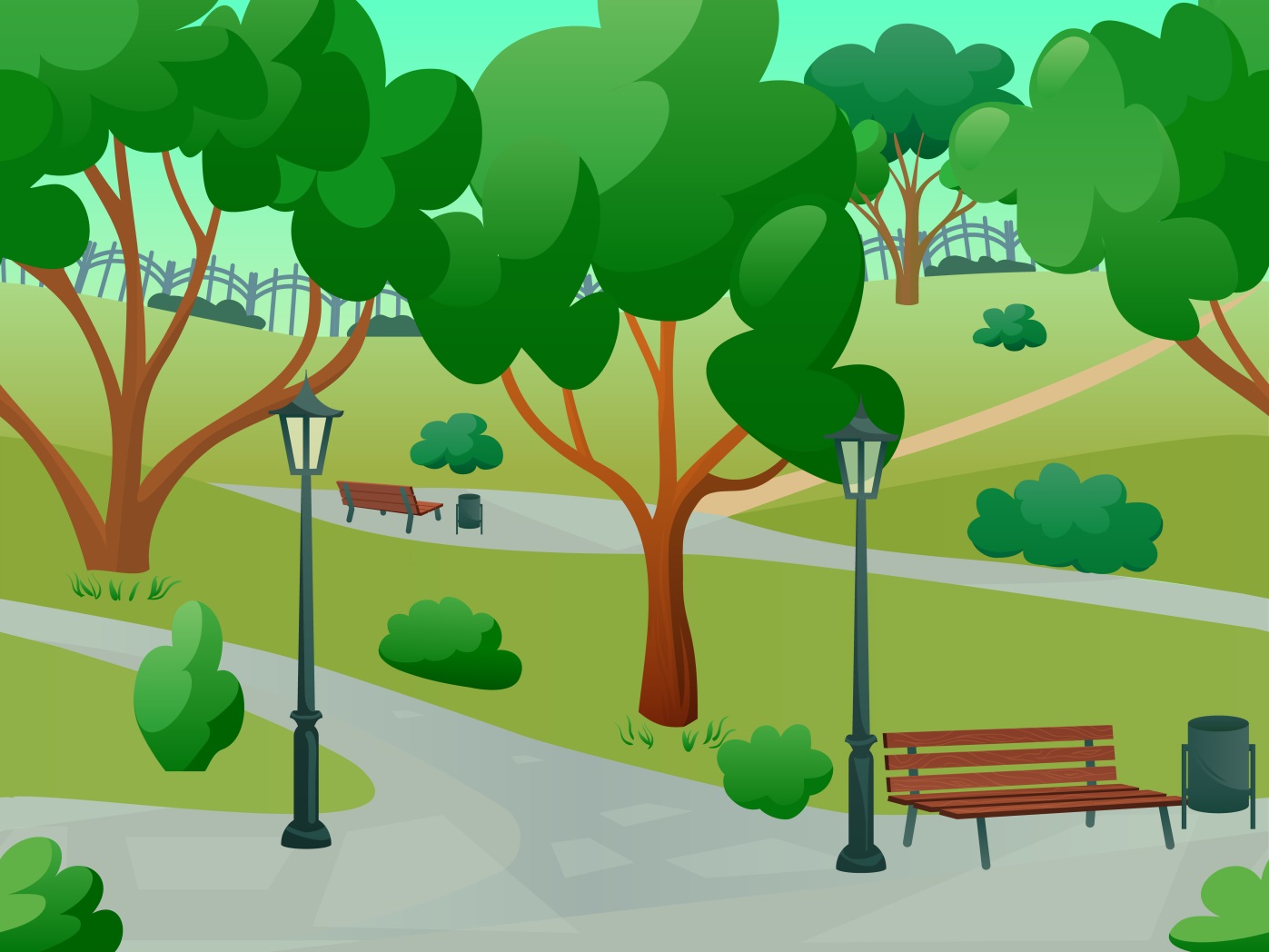 3.災民臨時收容執行工作
1
01
避難收容場所
定義
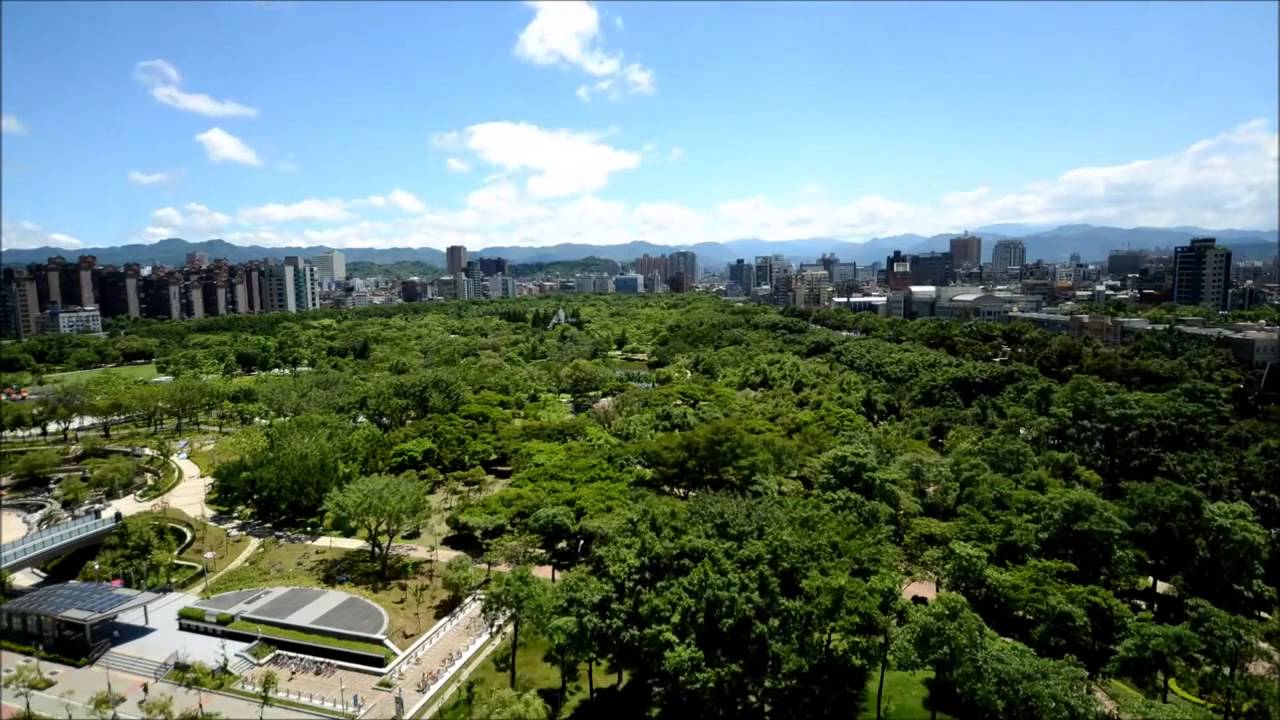 3
功能
功能
01
避難收容場所
災害發生後提供給附近居民有個可靠的避難場所
避難收容據點之功能
收容災民
提供醫療功能
救災物資存放

避難收容地點為災難發生後進行收容、避災、緊急醫療、儲糧的唯一安全場所，故避難收容地點的規劃、設定及維護為防災計畫重點工作。
避難收容場所定義
4
02
避難收容場所
基本調查
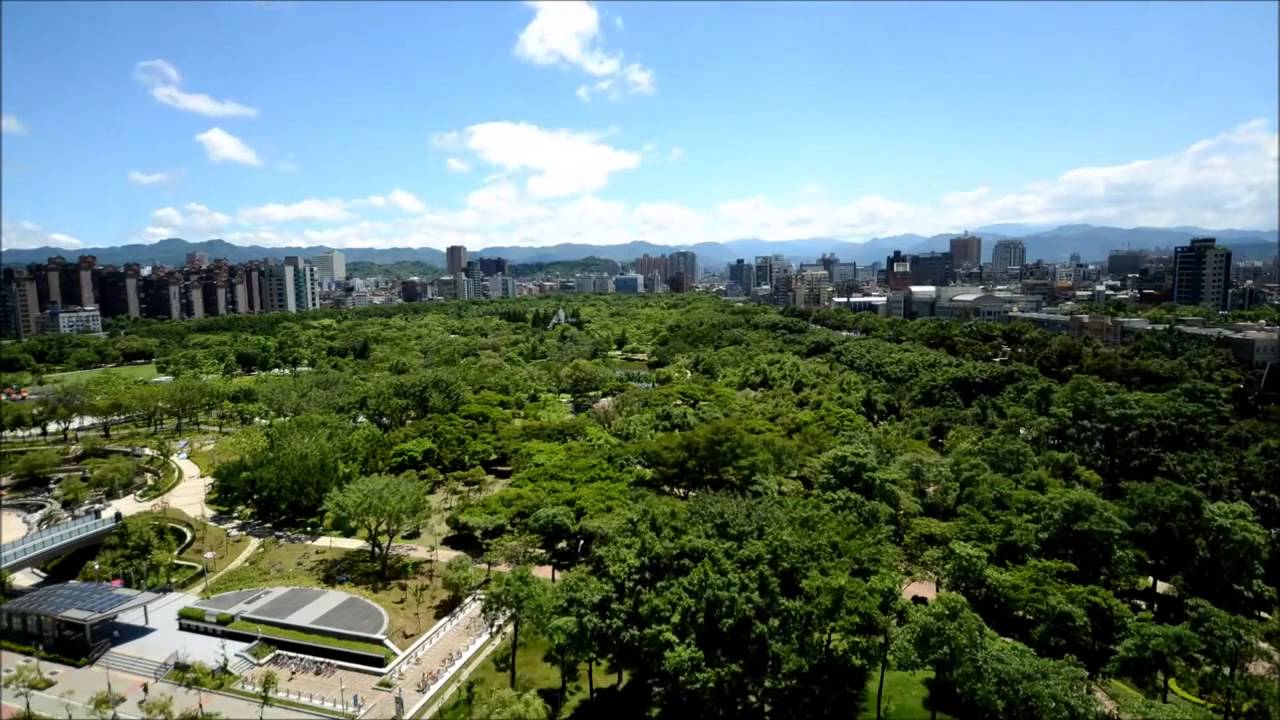 5
調查及管理
03
避難收容場所基本調查
調查及管理
避難場所之整備工作，及造冊列管避難場所地點、容量、物資、聯絡人等詳細資料，皆須每年定期檢討、更新，並評估避難場所之適當性及安全性，以維持所被賦予之功能。
現有避難收容場所之規劃，乃以開闊空間為規劃設置標準，包含學校、活動中心、區公所等，再依其使用功能，建議區分為緊急應變中心設置、臨時醫療、物資存放、臨時災民收容等。
6
03
災民臨時收容
執行工作
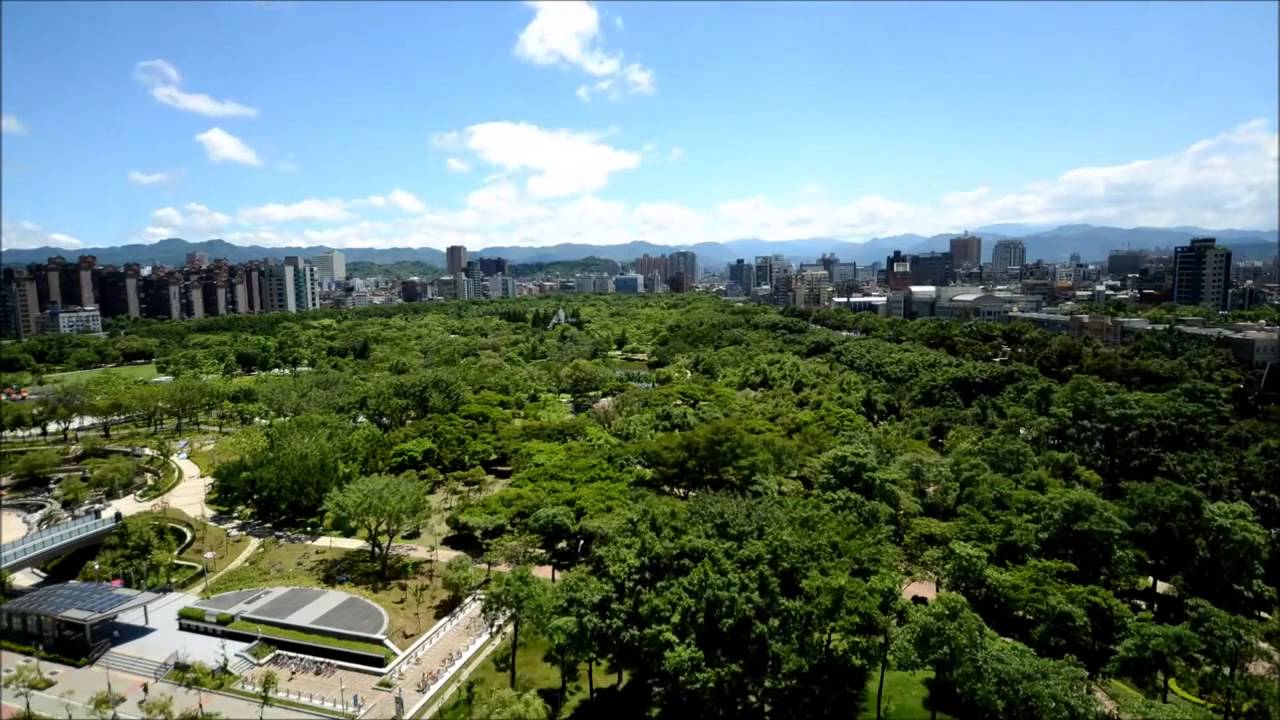 7
執行工作
避難收容作業流程
05
建立收容資料
平時先行調查安全地區，設定災民收容所，確認收容所避開災害潛勢區，定期更新且於網站公告有關收容地點、收容量、聯絡人及主要負責人等資料。
平時應進行整備演練相關事宜，確定聯絡管道暢通，溝通無虞。
對於老人或身心障礙者等特殊需求個案，應協請轄內老人長期照顧機構、身心障礙福利機構空餘床位，視需要妥為安置，確保安置品質。
收容空間整備
於災民進住前完成場地清潔、消毒及簡易隔間等工作，提供較符人性化的居住空間及相關日常生活用品，如：臉盆、毛巾、牙刷、牙膏、潄口杯、拖鞋、毛毯、墊被及女性與嬰幼兒用品等。
災民臨時收容執行工作
8
執行工作
避難收容作業流程
05
收容管理作業
辦理災民資料登記時，可詢問暸解其專長，以便運用災民專長並鼓勵其協助相關管理作業，減輕災民收容所管理人力不足問題。
收容情形回報
災民收容所管理負責人應於每日3時、6時、9時、12時、15時、18時、21時、24時，填報收容情形至中央災害應變中心防救災相關系統，直到收容所撤離為止，該項資料由地方到中央應具一致性。
緊急收容期間
緊急臨時收容以2週為原則，最長不超過1個月。臨時收容所開設一週時，由社工人員進行災民中長期安置需求調查統計，俾辦理後續配套措施規劃作業。
災民臨時收容執行工作
9
避難收容作業流圖
05
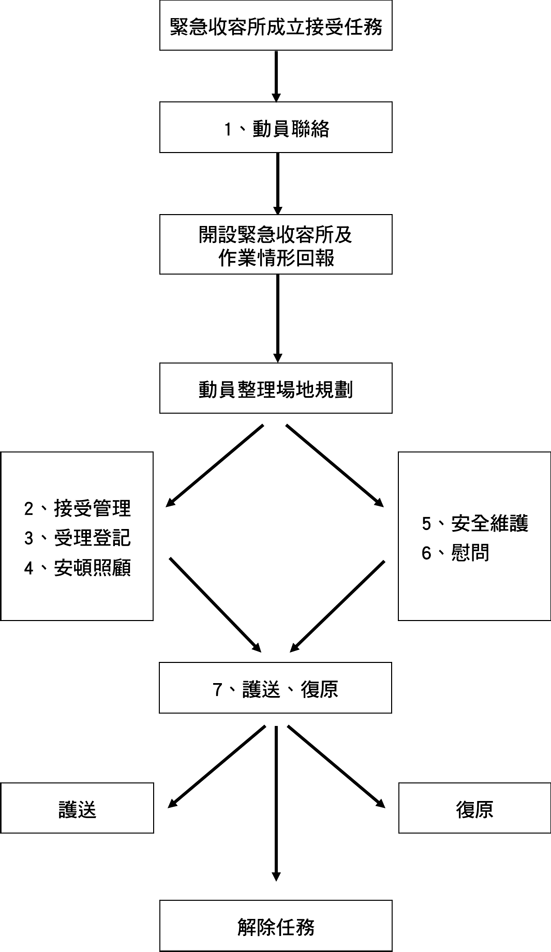 災民臨時收容執行工作
10
防災士可協助事項
05
災時
分類受災災民及傷患種類
協助管理及運作收容所
對外發布收容所即時資訊
建立傷患名單
進行初步醫療救護
引導救護團隊之進出
平時
規劃收容所之配置與建置
建立收容所人員清冊
事先考量弱勢族群的安置
配合定期教育訓練
收容所空間整理
災民臨時收容執行工作
災後
復原收容所
收容所環境整潔及衛生
補充收容所民生用品
協助災民返家
協助收容所後續檢討事宜
11
簡報結束
歡迎提問
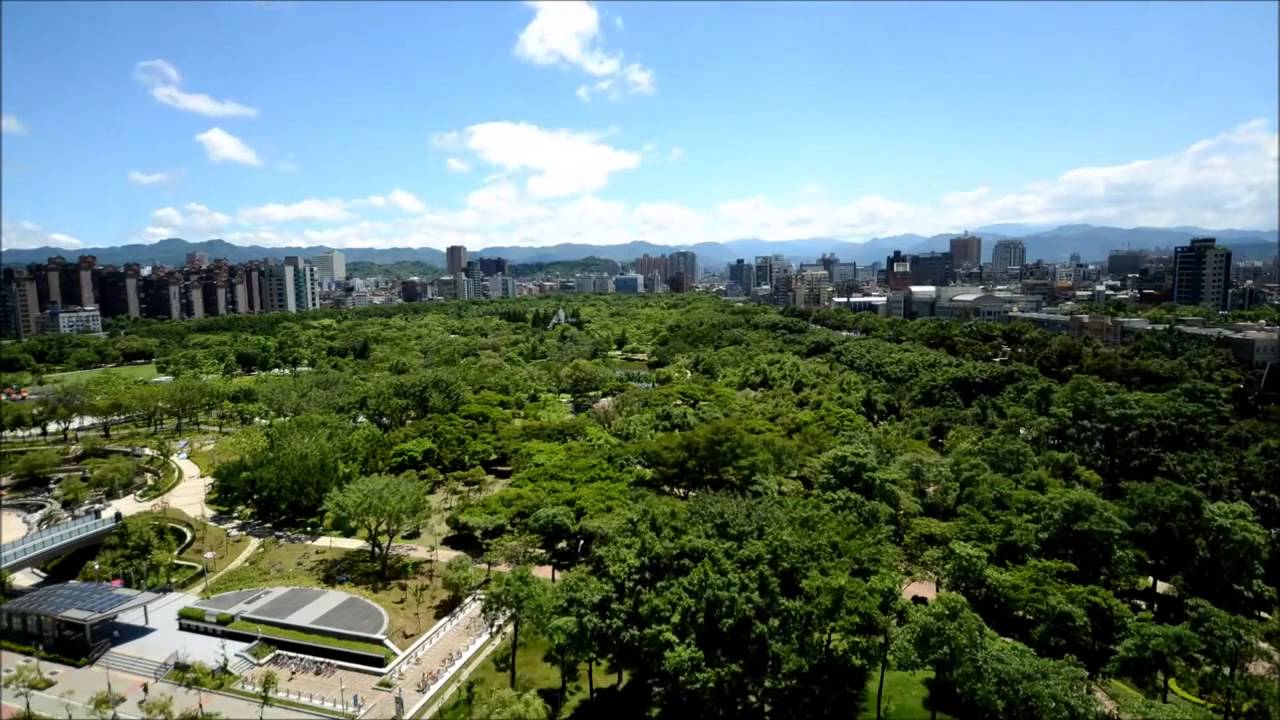 12